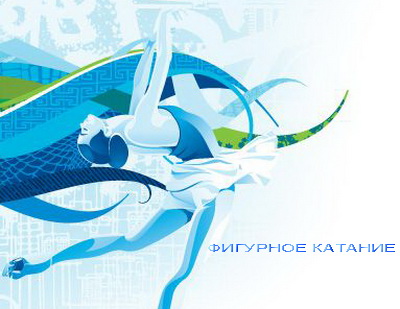 Тихвин
Наша команда
На соревнованиях
На тренировке